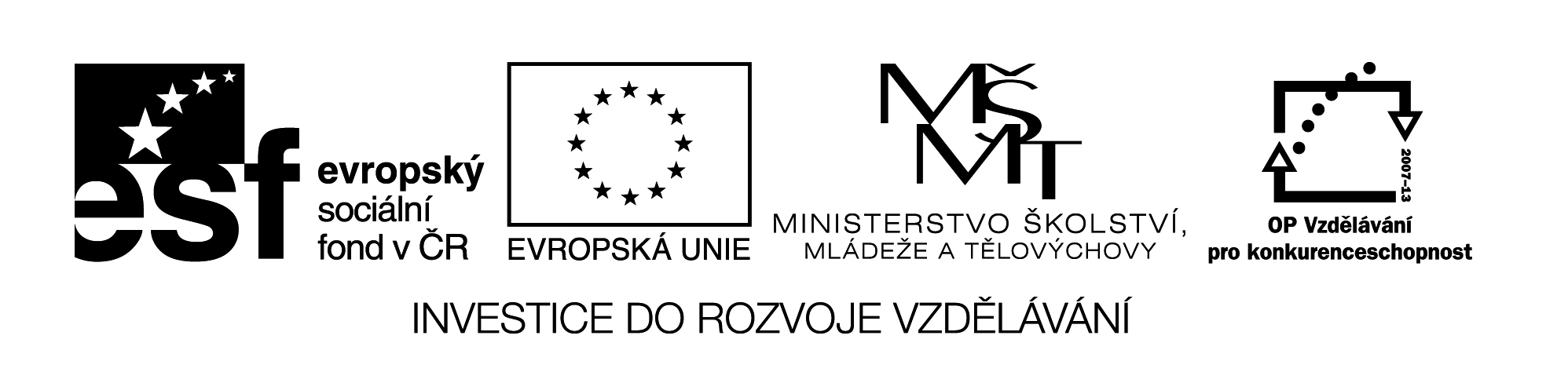 Označení materiálu: ZRCKOVA_technologie_1	 	
Název materiálu:	Šlehané hmoty
                                    		
Anotace:
Prezentace objasňuje žákům oboru cukrář různé technologické postupy šlehaných hmot, seznamuje je s hlavními surovinami a jednotlivými výrobky. Je určena pro předmět technologie.
.
Očekávaný výstup: 
Žáci popíší a vysvětlí technologické postupy, druhy výrobků, způsoby pečení a další úpravy.	
 
Klíčová slova:	pěna, šlehání, objem, bezé hmota,  buflery, korpus, Sachrova hmota
Druh učebního materiálu:		Prezentace
Metodika: (jak s materiálem pracovat): 	Slouží jako podklad pro výklad látky
				Zpětná vazba – kontrolní otázky za každou 				kapitolou

Obor:				29-54-H/01 Cukrář
Ročník:				první
 
Vytvořeno v programu:		Microsoft Office PowerPoint 2007
Odkaz:
 
 Autor: 				Božena Zrcková
 

Zpracováno dne: 17. 12. 2012
 
Prohlašuji, že při tvorbě výukového materiálu jsem respektoval(a) všeobecně užívané právní a morální zvyklosti, autorská a jiná práva třetích osob, zejména práva duševního vlastnictví (např. práva k obchodní firmě, autorská práva k software, k filmovým, hudebním a fotografickým dílům nebo práva k ochranným známkám) dle zákona 121/2000 Sb. (autorský zákon). Nesu veškerou právní odpovědnost za obsah a původ svého díla.
Šlehané hmotyCharakteristika
Obor cukrář – technologie 1.
Šlehané hmoty – O čem si budeme povídat?
Charakteristika šlehaných hmot
Pevnost vaječné hmoty
Rozdělení šlehaných hmot
Kontrolní otázky
Charakteristika šlehaných hmot
Korpusy ze šlehaných hmot tvoří základ nejrozšířenějších cukrářských výrobků 

Oblíbené mezi zákazníky

Korpusy jsou pórovité, nadýchané
Charakteristika šlehaných hmot
Základem šlehané hmoty – pěna
Má vliv na kvalitu hmoty a celého výrobku

Kypřidlem v pěně –vzduch
Pěna je disperzní soustava – kapalné prostředí a plynná část - vzduch 
Pěnotvorné činidlo – vaječná bílkovina
Pevnost vaječné pěny
Kvalita korpusů – závislá na objemnosti a pevnosti pěny

Pro stálost pěny se přidává cukr

Cukr pěnu zpevňuje a dodává chuť a barvu
Rozdělení šlehaných hmot
Lehké šlehané hmoty
Nahřívané šlehané hmoty
Šlehané hmoty s použitím rychlošlehacího prostředku
Těžké šlehané hmoty
Zvláštní šlehané hmoty
Co je to pěna?
Co podporuje stálost pěny?
Rozdělení šlehaných hmot.
Zdroje
L. Bláha, F. Kadlec, Z. Plhoň, Cukrářská výroba, ISBN 80-86073-31-9, vydalo nakladatelství Informatorium, 1998
H. Semrádová a Mgr. V. Měsíčková, Cukrářské práce Technologie, ISBN 80-7320-012-0, vydalo nakladatelství Parta, 2003
Archiv fotografií ISŠ Slaný